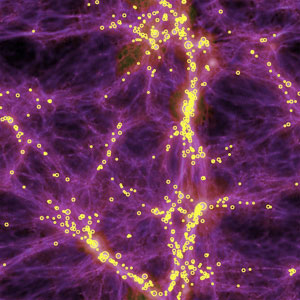 CARL SAGAN
Bob Davis
Early Life
Born Nov. 9, 1934 in Brooklyn, NY
Parents were Russian Jews
Grew up in New Jersey
Mother religious, father skeptical
1939 World’s Fair
Saw multiple science experiments
Saw new technology called “television”
Time capsule- planted the seeds for Pioneer Plaque idea
School and Teaching
University of Chicago: BA 1954, BS 1955, MA science and physics 1956, Dr. of Philosophy in astronomy and Astrophysics, 1960
Lectured and researched at Harvard until 1968
1971: became director of Planetary Studies at Cornell
Work with Space Program
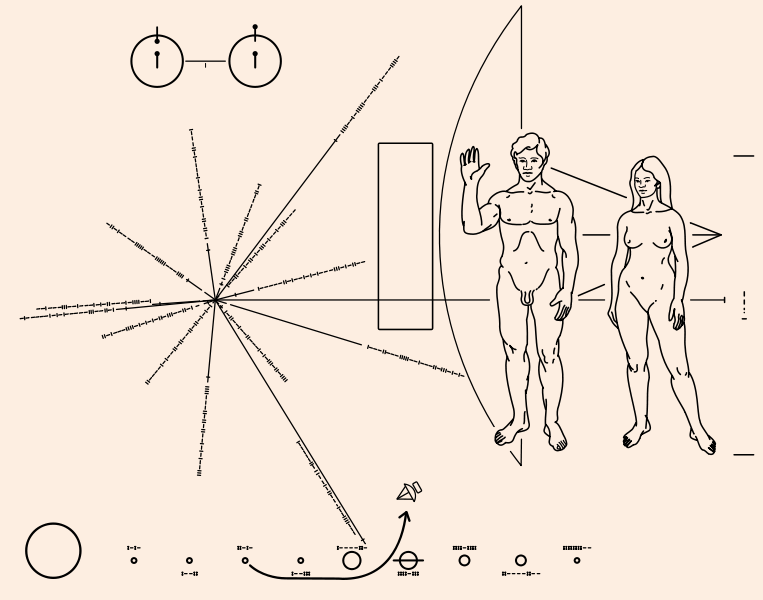 Worked as advisor for NASA
Designed experiments for robotic space probes to do
Created the Pioneer Plaque: our message to the Universe
Contribution to Science
One of first to suggest pools of liquid on surface of Titan and under surface of Europa
Seasons on Mars
Venus is Very Hot- he linked it to man made global warming in 1960s!
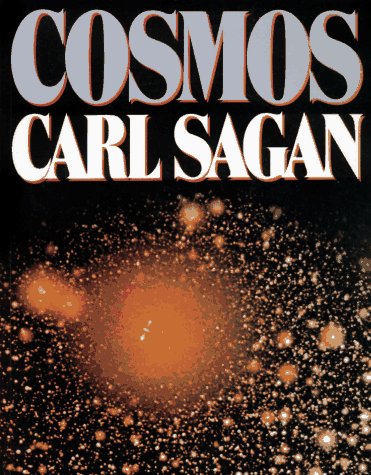 Pop Science
Television Series and Specials such as “Cosmos: A Personal Voyage ”
Books such as “Pale Blue Dot
Explained science in an understandable way
Legitimized SETI
A Glorious Dawn